ПРЕЗЕНТАЦИЯ
«ЗДОРОВОЕ  ПИТАНИЕ»
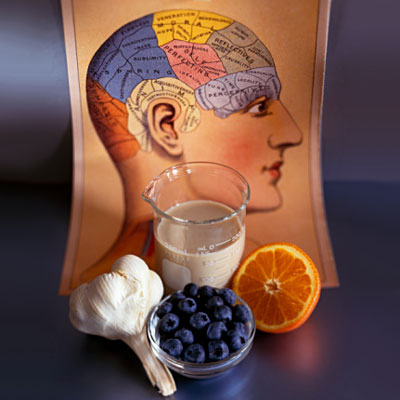 Часть вторая
Автор:  учитель физической культуры
Гневушева  Валентина Владимировна
МБОУ СОШ №9 г. Карабаново

2012 год
Сделай правильный выбор
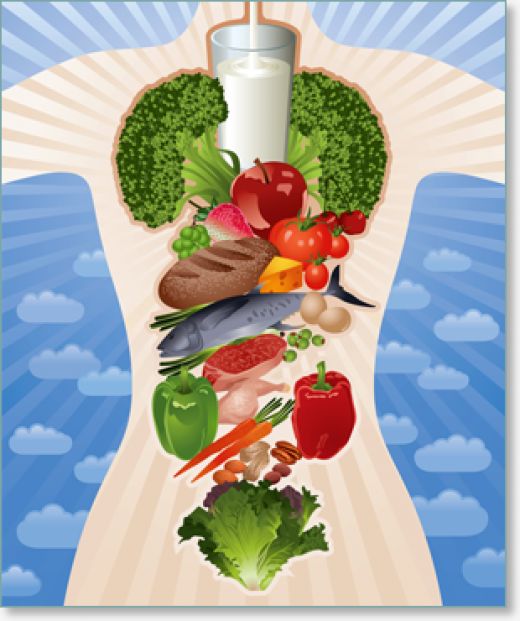 Вещества, которых нам не хватает
Хим.элементы: Железо, цинк, селен, йод, магний, кальций

Витамины:  А, Е, С, группы В.

Жирные полиненасыщенные кислоты типа Омега 3,Незаменимые аминокислоты

Эти вещества присутствуют в натуральных продуктах питания.
Fe  Железо
Значение для организма: 
кроветворение, дыхание клеток, деятельность 
щитовидной железы, иммунная защита.
Факторы мешающие усвоению: 
возраст, заболевания желудочно-кишечного
тракта, недостаток витамина С, крепкий чай, кофе.
ЙОД
Значение для организма: 
влияет на деятельность щитовидной железы,
регулирует обмен веществ, активирует распад 
холестерина, участвует в функциях сердечно-
сосудистой и нервной систем
Факторы мешающие усвоению:
кулинарная обработка 
продуктов питания, 
нехватка витаминов В2
 и селена.
Цинк- антиоксидант
Влияние на организм:
контролирует обменные процессы, деятельность      мозга, поджелудочной и половых желез.
участвует в выработке инсулина, формирует поведенческие реакции, способствует нормаль-
ному состоянию кожи, устойчивости к стрес-сам, регулирует иммун-ные и детородные функции.
Кальций
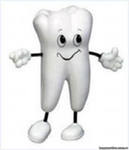 Влияние на организм:
Формирование костей, мышечной ткани, функция эндокринных желез,
повышает защитные функции,
необходим для поддержания стабильной  сердечной деятельности, передачи нервных импульсов.
Выводится из-за: избытка жиров, фитинов, сахаров, крепкого кофе, чая, дефицита витаминов С и D.
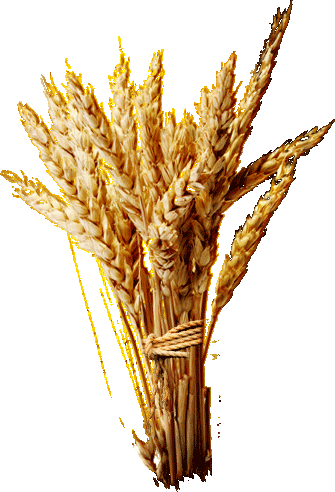 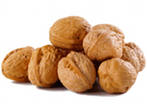 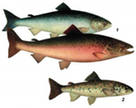 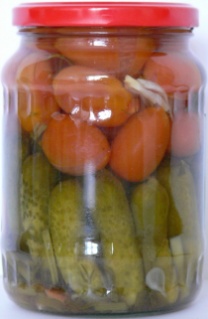 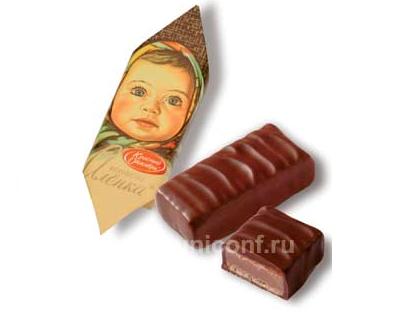 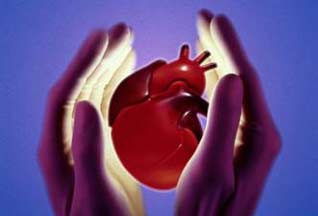 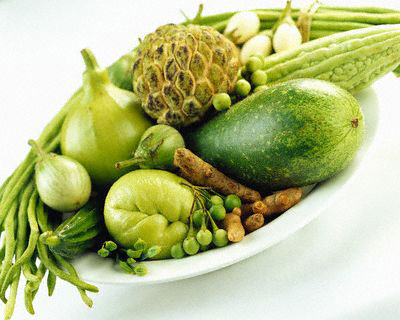 Пирамида питания
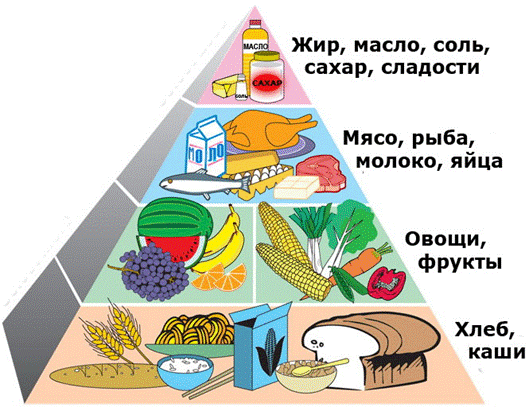 Первый кирпич пищевой пирамиды – зерновой
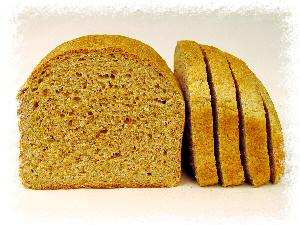 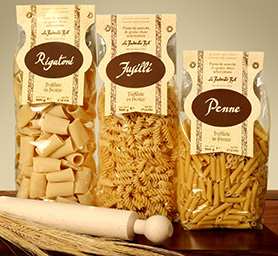 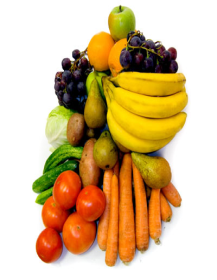 Кирпичи 2 и 3 - овощной и фруктовый.
Кирпич 4 пищевой пирамиды – мясной
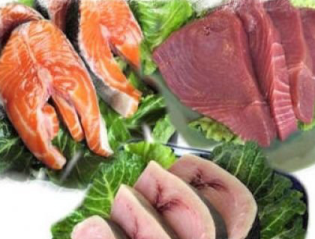 Кирпич 5 пищевой пирамиды – молочный
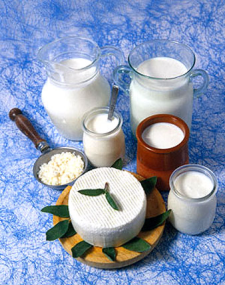 Кирпич 6 пищевой пирамиды - жиросодержащий, но не жирный
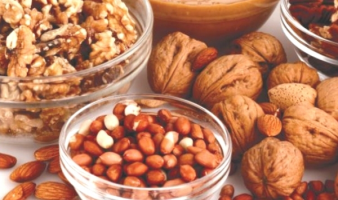 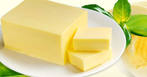 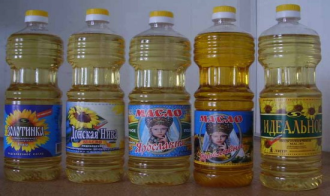 Это должен знать каждый:
Все продукты промышленного производства менее полезны, чем натуральные и более дорогие, чем натуральные.

Введение в повседневное питание продуктов обогащенных витаминами объективная необходимость сегодняшнего дня.

У каждого человека может быть свой режим питания, но набор полученных во время еды нутриентов должен быть максимально разнообразным и полным.
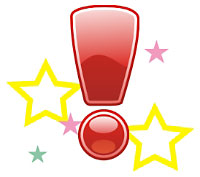 Режим питания
Для нормальной работы пищеварительной системы важно питаться в одни и те же часы – соблюдать режим питания.
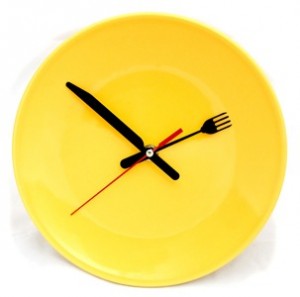 Соблюдение режима питания обеспечивает более быстрое переваривание и лучшее усвоение пищи.
Почему при склонности к  полноте, несмотря на регулярное питание мы испытываем чувство голода?
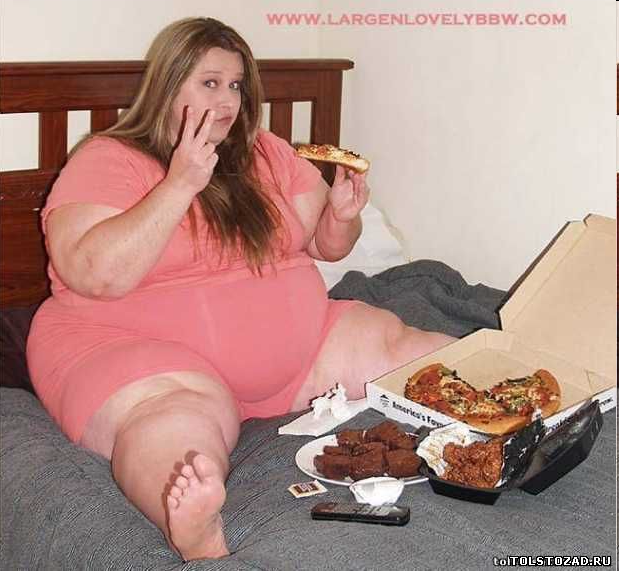 Питаться лучше 4 раза в день. 
Взрослые люди могут есть 3 раза в день.
При четырехразовом питании потребление пищи распределяют так: 
завтрак – 25%
обед – 40%
полдник – 15%
ужин – 20%
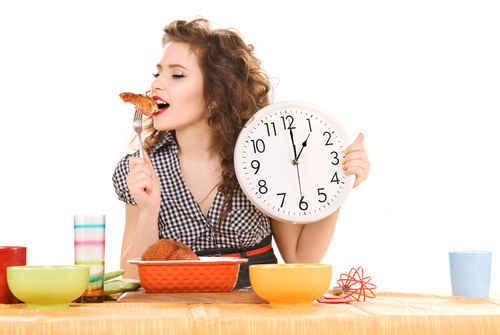 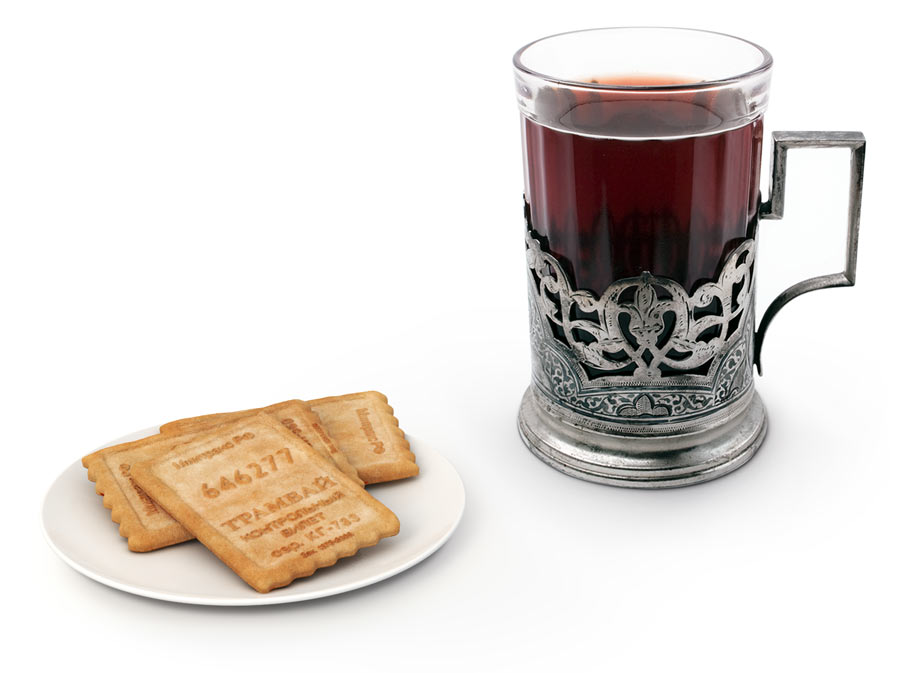 Длительные промежутки между едой, питание всухомятку приводят к заболеваниям желудка.
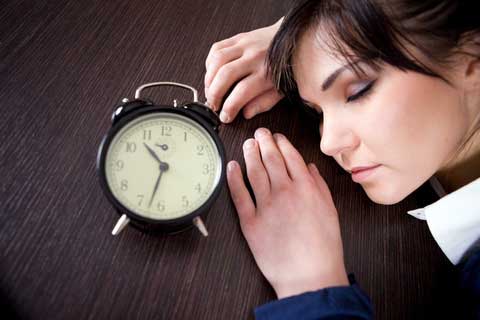 Ужинать надо за 2 ч до сна. За это время пища в желудке успевает перевариться.
Пища с приятным запахом и вкусом вызывает  аппетит и выделение пищеварительных соков
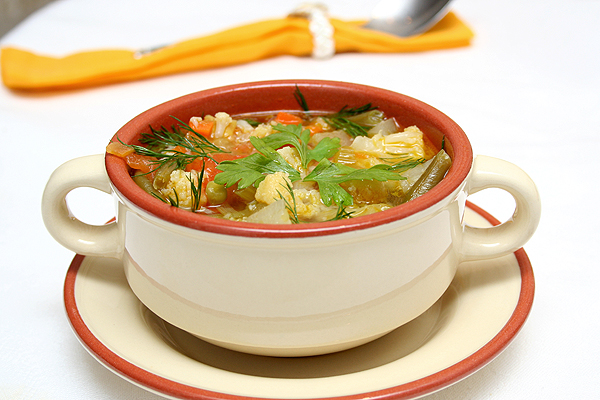 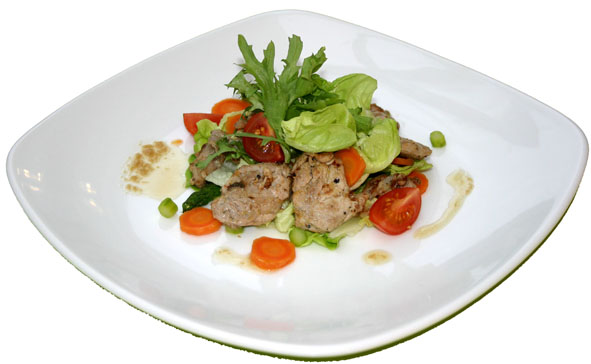 Сначала употребляют блюда, усиливающие сокоотделение (салат, винегрет, бульон)
Не ешьте сразу после серьезных физических нагрузок: занятий спортом, тяжелой физической работы, переохлаждения или перегрева организма, а также после бурных эмоций.
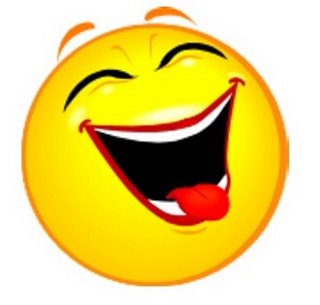 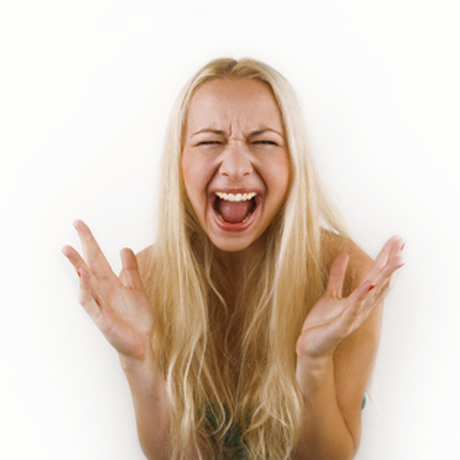 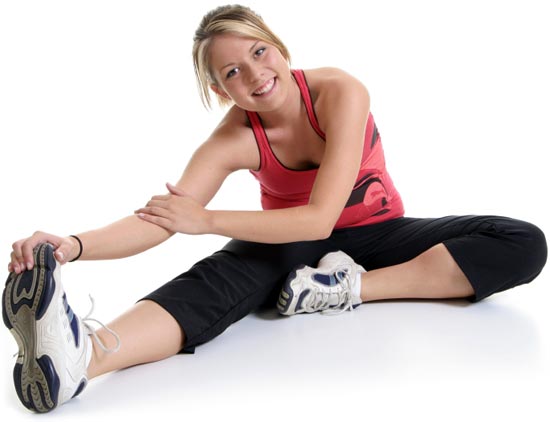 Не надо пить непосредственно перед приемом пищи, во время и сразу после еды. Исключение можно сделать лишь в том случае, если употребляете очень сухую пищу, которую можно запивать небольшими глотками. Пить надо  минимум за полчаса до еды и не ранее часа после еды.
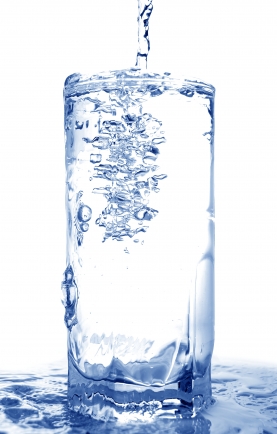 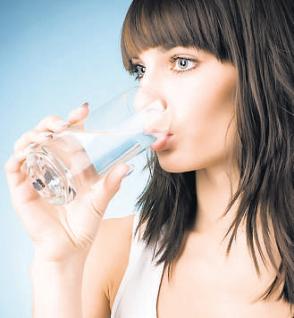 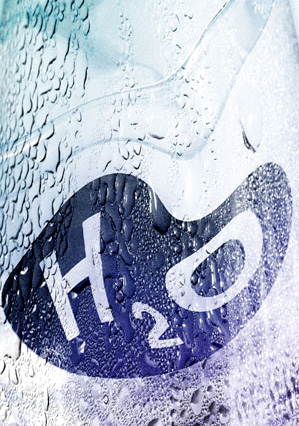 Сразу после еды не принимайтесь за работу, а немного отдохните. Но не лежите и не спите. Лучше всего неторопливо прогуляйтесь. Перерыв должен составлять не менее 15 минут в случае легкой работы и не менее получаса в случае тяжелой физической. А при серьезных занятиях спортом перерыв между окончанием еды и началом тренировки должен составлять не менее часа.
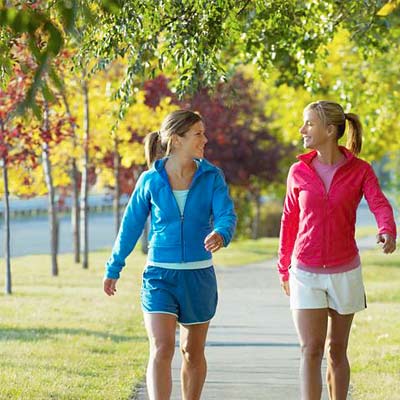 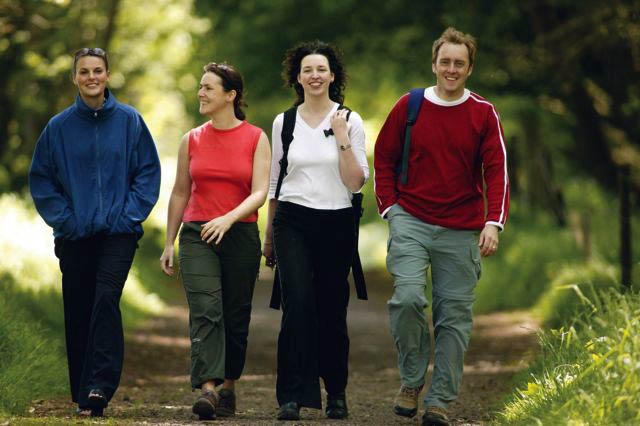 Еда на ночь ведет к  увеличению массы тела
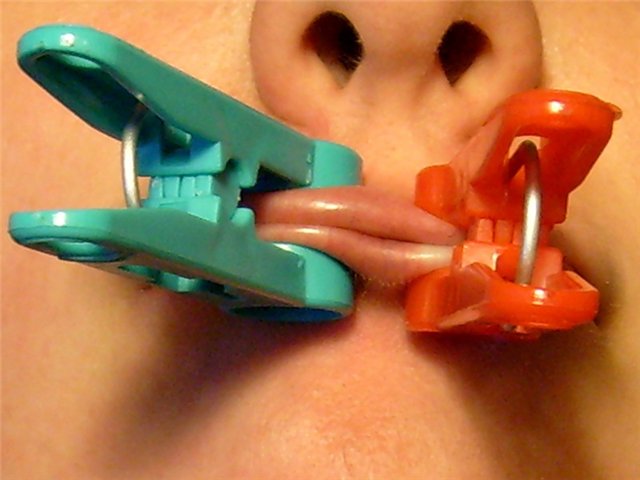 Мы едим, чтобы жить, 
                                  а не живем, чтобы есть !
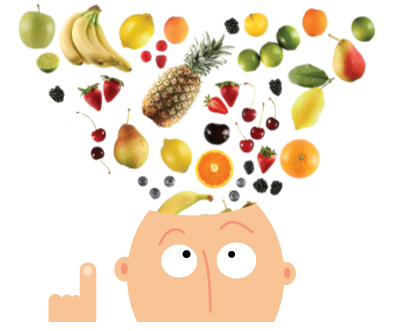 Правильное питание – залог здорового, сильного организма и стройного, подтянутого тела.
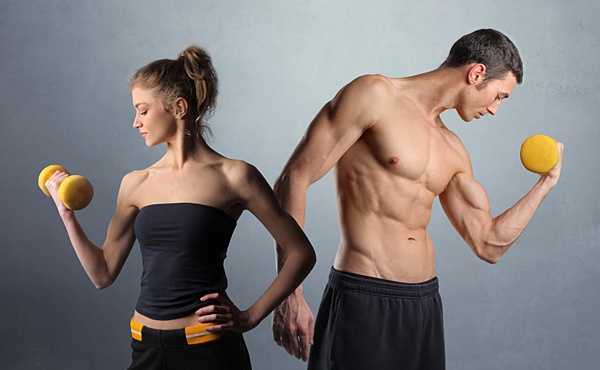 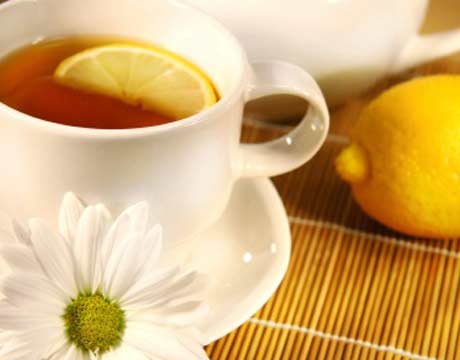 Спасибо 
за внимание!